Elektronik
4 timers introduktion til Arduino
Formål:
Kendskab til EL-værkstedet 
Kendskab til hvordan vi arbejder
Metode --- Learning by doing
Det er ok at 
prøve --- Fejle --- Prøve igen 
komme til at brænde noget af 

Det er IKKE ok 
At ødelægge noget med vilje 
At pille rode rage ved noget der ikke er jeres 
At Lege med ting der ikke skal bruges i jeres projekt
Elteknik
Steen og Jannich
Det i finder på
Måske en del 
Måske modificeret 
Tit en del selvstudie
Tit en del ventetid
Det er en god ide at arbejde mens man venter
Meget kan findes på
https://teknologi.nu/teknikfag-el/arduino/
Download program
https://www.arduino.cc/download_handler.php
Input   ---  Controller  ---  Output
Binært Output
Binært Input
Kontakt
Controller

Digital

Arduino 
Programmeres
 
Arduino.cc
Lys diode
2 – 13
2 – 13
Analogt Input
”Analogt” Output
Temperatur
Motor
~
A0 – A5
3 + 5 + 6 + 9 + 10 + 11
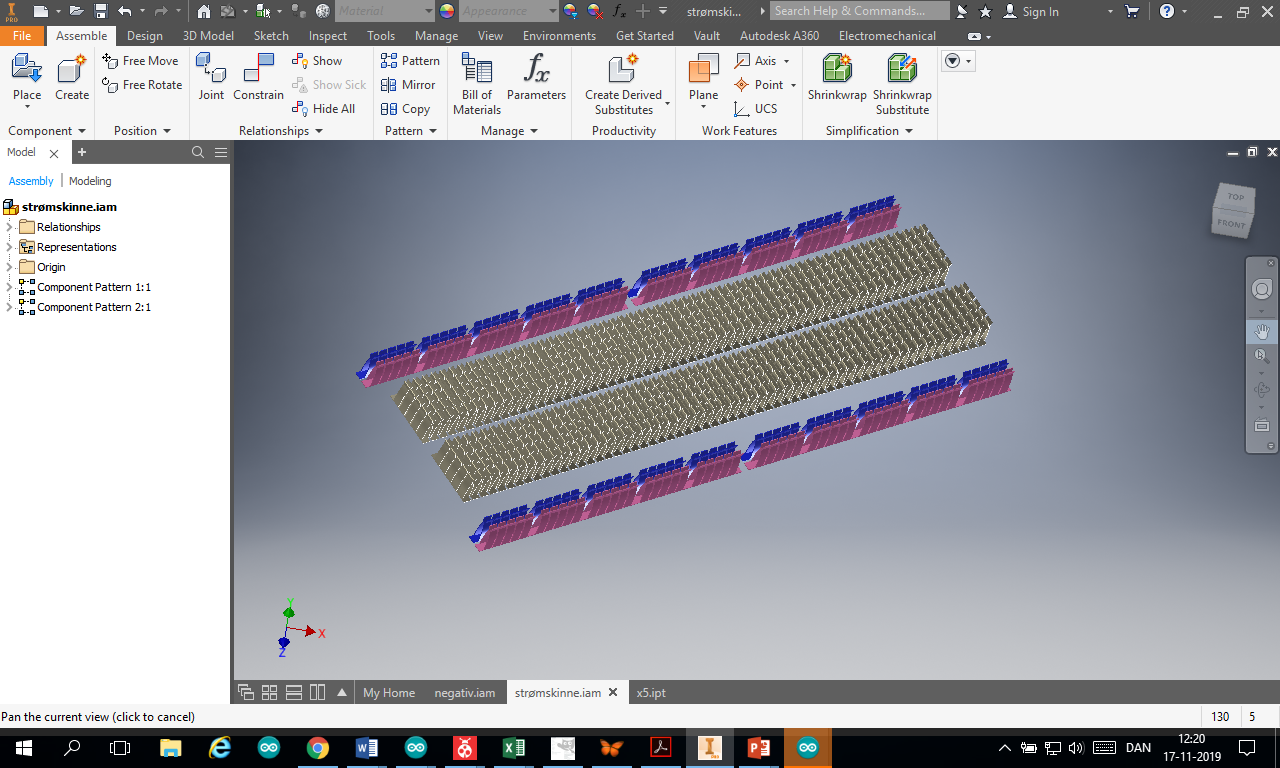 Breadboard metal
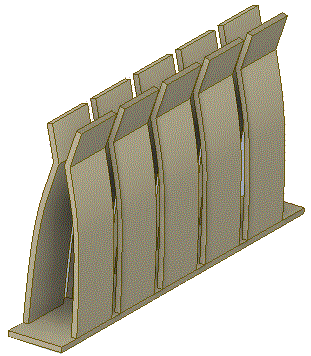 Breadboard med stumper
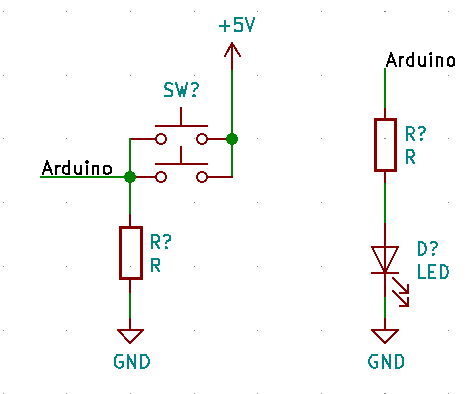 Afisolering
10mm
Pinde på arduino
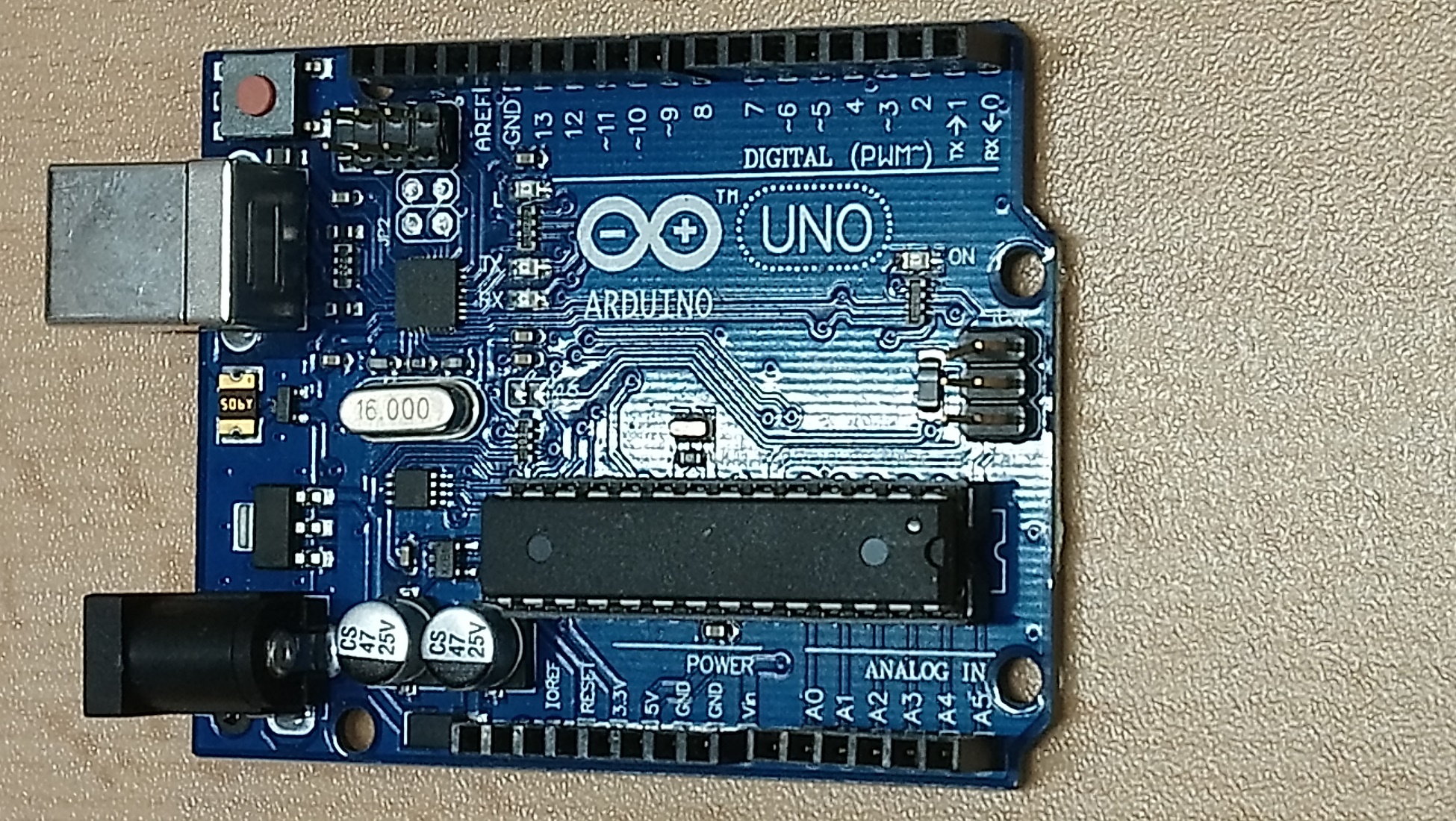 Konstanter,  Ind og Udgange
// Konstanter bruger vi f.eks. til pinde
const int buttonPin = 2;     // knap
const int ledPin =  13;        // Lys diode
Variable
// Bruger vi lige som x i matematik:
int buttonState = 0;
Setup
void setup() 						{
  // initialize the LED pin as an output:
  pinMode(ledPin, OUTPUT);
  // initialize the pushbutton pin as an input:
  pinMode(buttonPin, INPUT);		}
Loop
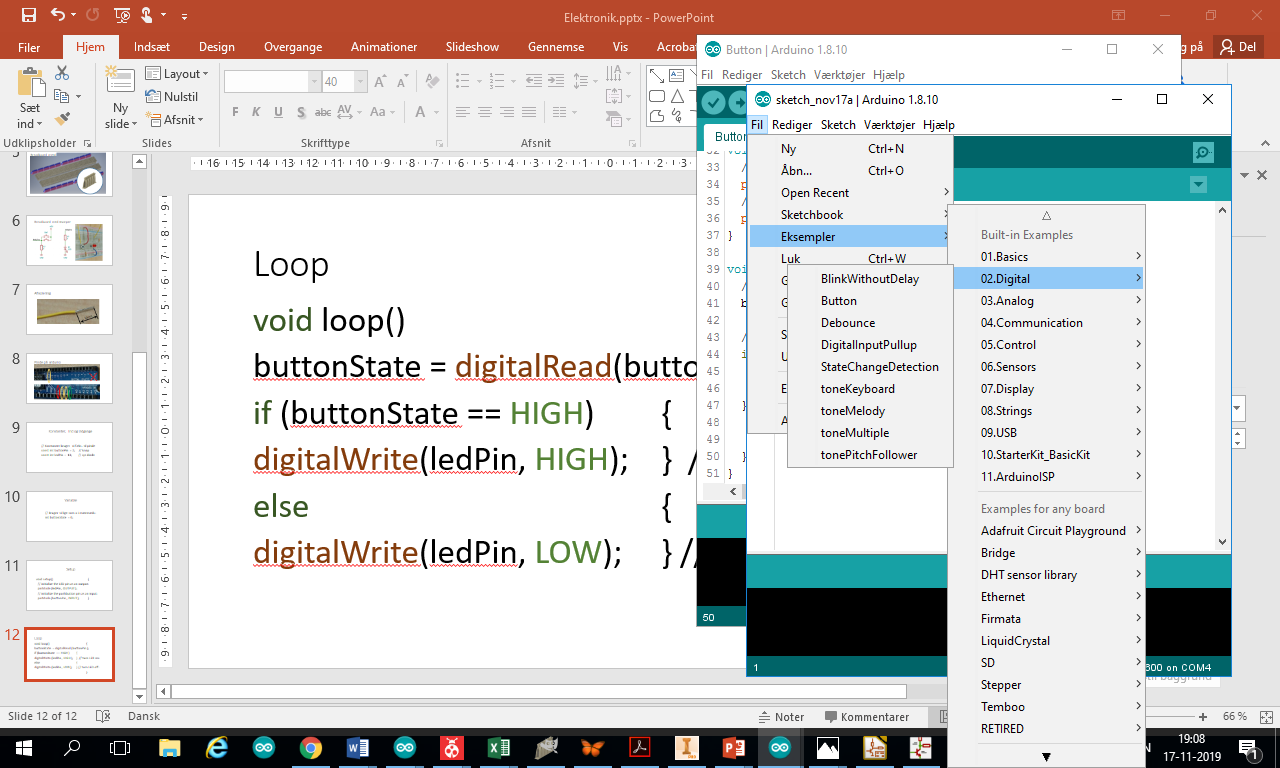 void loop() 			{
buttonState = digitalRead(buttonPin);
if (buttonState == HIGH) 	{
digitalWrite(ledPin, HIGH);	}  // turn LED on:
else	{
digitalWrite(ledPin, LOW); 	} // turn LED off:
			}
Eksempler
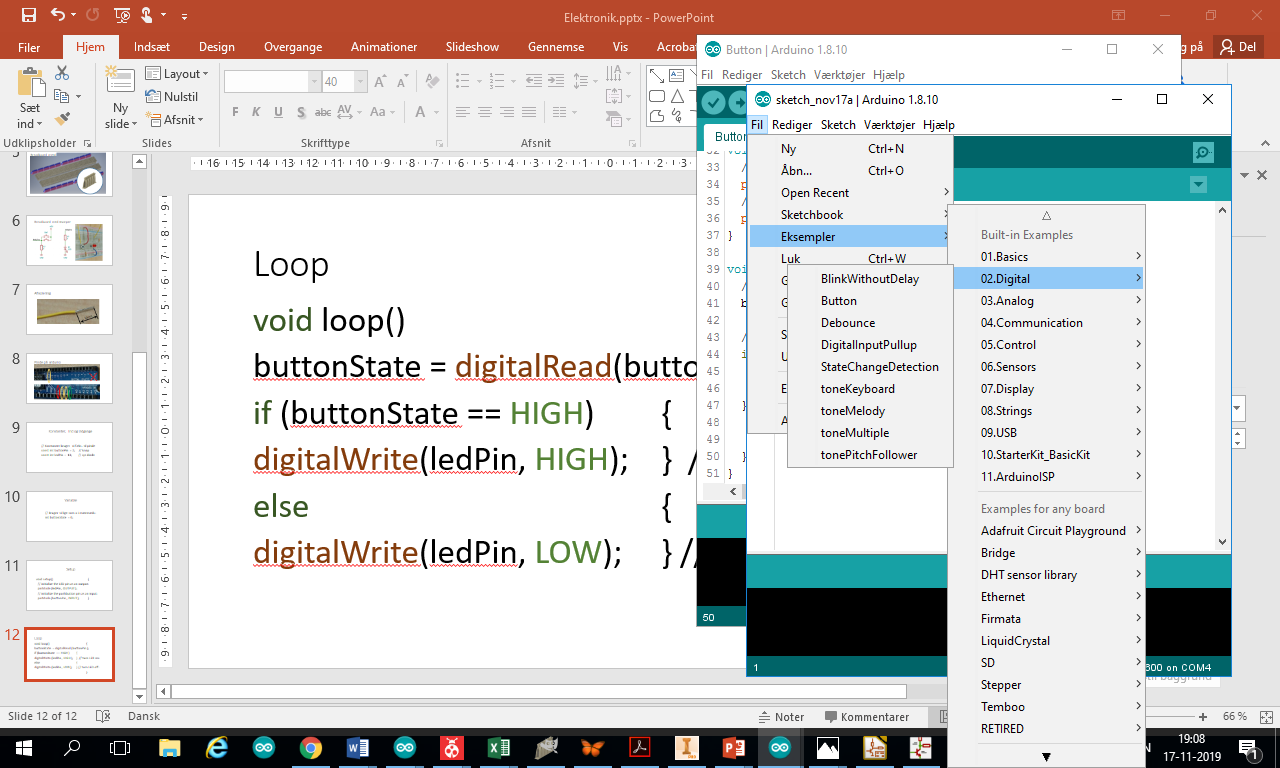